Workshop Overview
Two strands
Standardizing Testing: Lesson Learned

Testing French IAW STANAG 6001
Standardizing Testing: Lessons Learned
BAT 2 Lessons Learned
Testing Writing
Presentations
Panel
Workshop activities
Presentations
Panel
Workshop activities
Austria
Belgium
Bosnia-Herzegovina
Bulgaria
Canada
Croatia
Czech Republic
Denmark
Estonia
Finland
France
Germany
Italy
Latvia
Lithuania
North Macedonia
Mongolia
Norway
Poland
Portugal
Romania
Slovakia
Slovenia
Spain
Sweden
Ukraine
USA
27 Nations
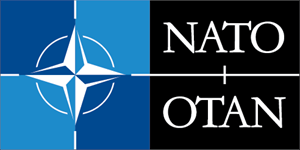 Dr Ray Clifford
Peggy Garza
 Jana Vasilj-Begovic
 Dr Troy Cox
Mary Jo DiBiase Lubrano
Corina Ispas
David Oglesby
Elvira Swender
Facilitators
Program
Presentations
Panels
BAT2 lessons learned
National practices for testing writing

Hot Topic Discussions
Standardizing testing: lessons learned
Using technology for STANAG 6001 testing

Workshops 
Norming session on BAT2 speaking tests
Norming session on BAT2 writing tests
Drafting and moderating writing prompts 
Distractor analysis of selected response test items
Familiarization with Level 4 writing proficiency and its assessment